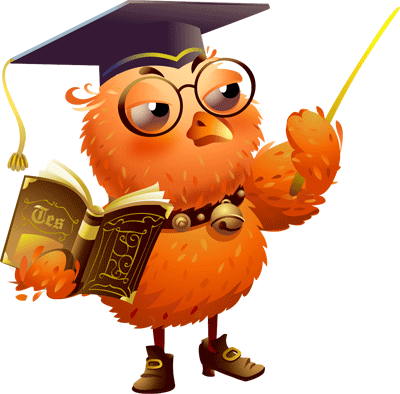 Перпендикулярные прямые
Шишкова Елена ИвановнаГБОУ СОШ  «Школа здоровья»№ 1115 г.Москвы
Cодержание
Проверим Ваш вычислительный навык
и определим тему урока.
1
«Светофор».
2
Формирование новых умений и навыков.
3
3
Физкультминутка.
4
Выполнение упражнений по теме.
5
Постановка домашнего задания.
6
Подведение итогов.
7
Проверим вычислительный навык!
1.Вынуть из конверта листок с заданием.
2.Выполнить задание.
3.Найти полученный ответ в таблице.
4.В таблице каждому числу поставлена в соответствие буква.
 5.В результате верного выполнения задания получим тему нашего урока.
Собери буквы в фразу
В результате получится : «перпендикулярные прямые»А теперь запишите тему урока.
Игра «Светофор»
Нет, я не согласен .
Я не знаю .
Да,  я согласен .
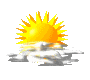 1. Углы бывают развернутые
                     и свернутые
Правильный ответ:  нет,                 развернутые и неразвернутые.
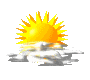 2. Различают тупые, острые и                                                                    прямые углы
Правильный ответ: да
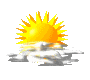 3. Все углы имеют градусную меру                        
 и
Правильный ответ: да
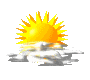 4. Все эти фигуры- углы
Правильный ответ: нет
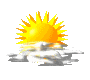 5. Угол, градусная мера которого
           90 градусов, называется прямым
Правильный ответ: да
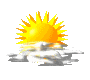 6. При построении прямых углов                         используют транспортир и чертежный угольник
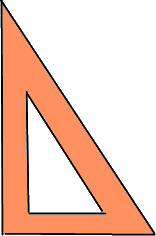 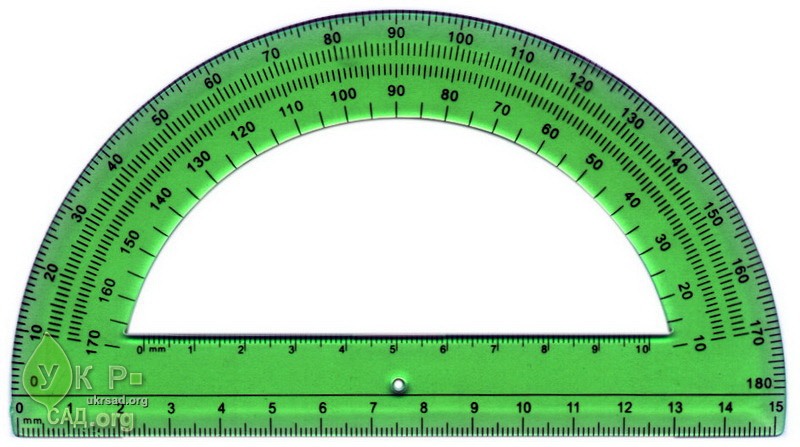 Правильный ответ: да
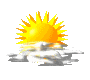 7. Чаще всех в жизни встречаются прямые углы
Правильный ответ: да
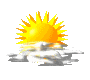 8. Все эти углы прямые
Правильный ответ: да
Разделите пары прямых на  группы.По какому признаку вы   разделили фигуры?
ПЕРЕСЕКАЮЩИЕСЯ
НЕПЕРЕСЕКАЮЩИЕСЯ
СОВПАДАЮЩИЕ
Задание 1
1. Начертите прямой угол АОВ.
2.Постройте луч ОД, который является дополнительным к лучу ОА;
луч ОС, который является дополнительным к лучу ОВ.
3.Запишите названия получившихся прямых углов.
получим
Что же мы видим еще, кроме 4-х прямых углов?
Правильно!Мы видим две прямые, которые пересекаются под прямым углом.
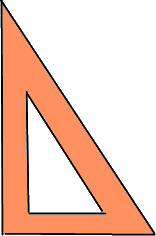 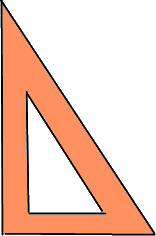 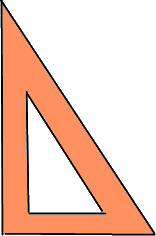 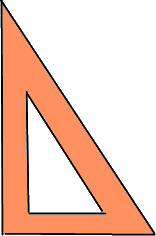 Запишем определение: две прямые, образующие при пересечении прямые углы, называют перпендикулярными.
Записывают: АД        СВ
Слово «перпендикулярные» появилось от латинского слова « perpendicularis », означающий ОТВЕСНЫЙ.
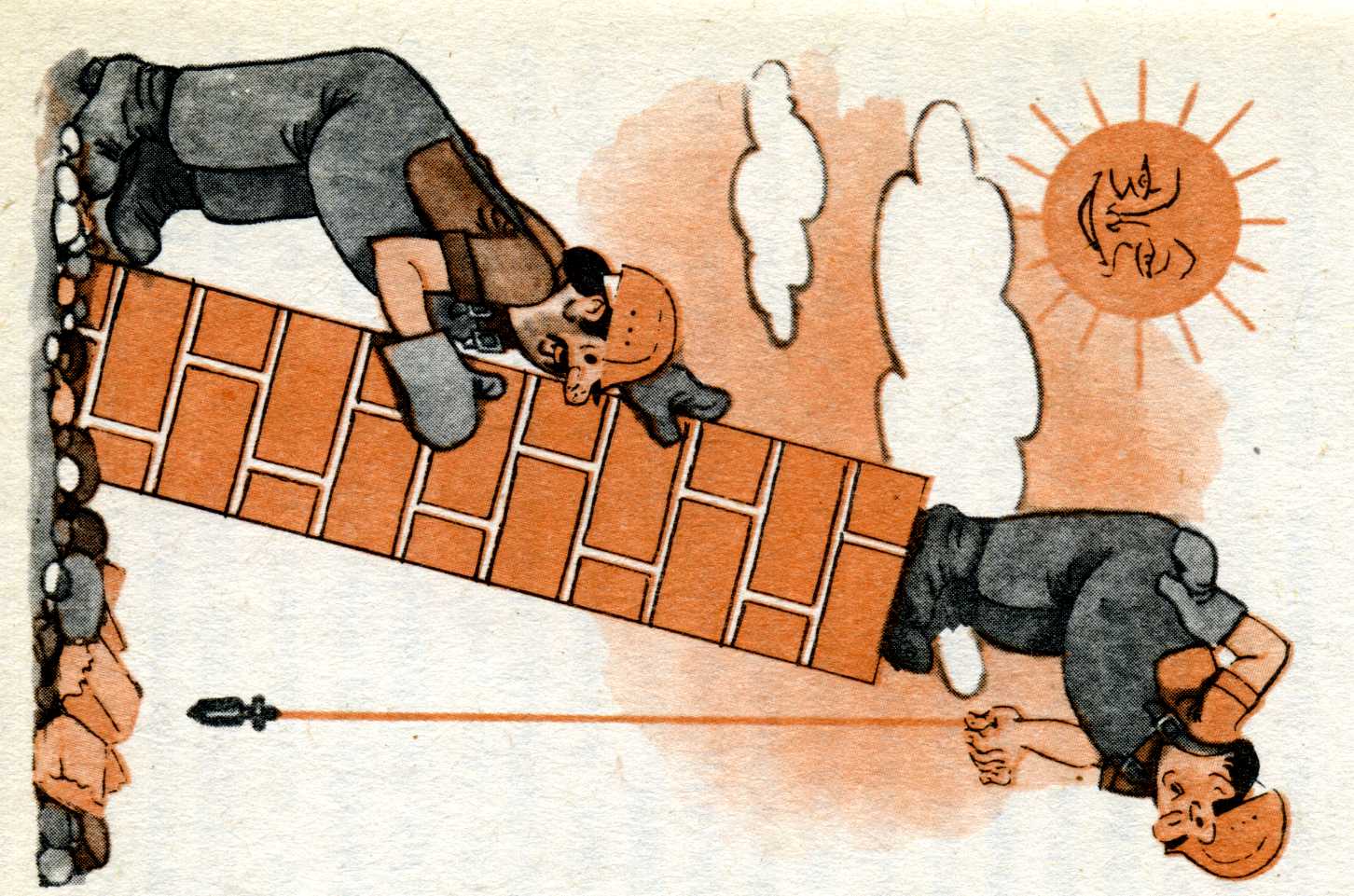 Задание 2 Определите «на глаз», какие пары прямых перпендикулярны, сделайте запись в тетрадях.
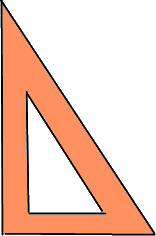 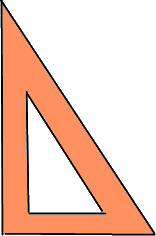 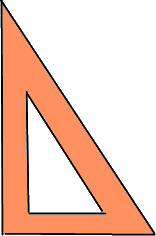 Задание 3 ( 1 случай)Постройте прямую, перпендикулярную данной прямой a и проходящую через данную точку А.
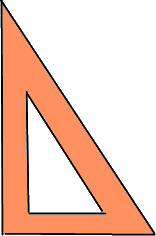 Запись: АB        a
Задание 3 ( 2 случай)Постройте прямую, перпендикулярную данной прямой a и проходящую через данную точку А.
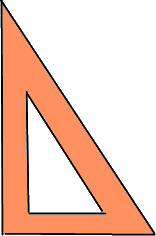 Запись: АB        a
Задание 4 С помощью чертежного угольника или транспортира через точки А, В, С, Д постройте прямые, перпендикулярные прямой КМ .
Перпендикулярные отрезки и лучи
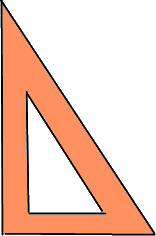 Отрезки (лучи), лежащие на перпендикулярных прямых называются перпендикулярными.
Домашнее задание :
1.Выучить определения.
2.Выполнить из учебника №1366,1367,1368 .
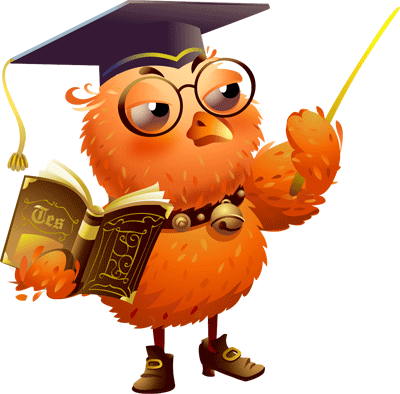 Итог урока:что нового узнали на уроке?
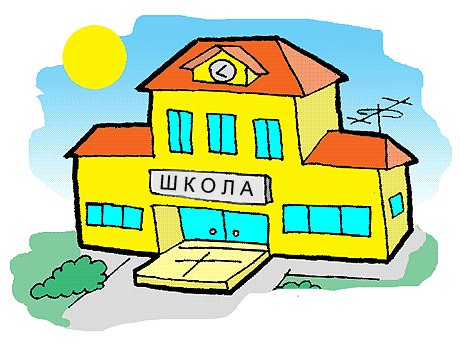 Прошу поднять карточку 
зеленого цвета, если вам все было понятно,
желтую,если были недочеты,
красную, если практически все было непонятно!
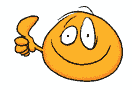 Ура! ! !  Мне всё понятно!
Есть моменты над которыми 
мне  надо поработать!
Были неудачи, 
но я все преодолею!
Источники:
1. Н. Я. Виленкин, В. И. Жохов, А. С. Чесноков, С. И. Шварцбурд .Математика. 6 класс. – М.: Мнемозина,  2011. 

2.Анимированные картинки :
Солнце- http://www.livegif.ru/archive/weather/90_1.html 

Рожица- http://www.livegif.ru/archive/the_best/11_6.html

Сова-http://www.allforchildren.ru/pictures/school/school10-01.gif

Школа- http://www.allforchildren.ru/pictures/school/school19-04.gif

3.Рисунок из учебника: Шеврин Л.Н., Гейн А.Г. ,Коряков И.О., Волков М.В.Учебник- собеседник для 6 класса. - М.:Просвещение,1995.

4.Сиротюк А.Л. Коррекция развития интеллекта дошкольников. -  М: ТЦ Сфера, 2001